স্বাগতম
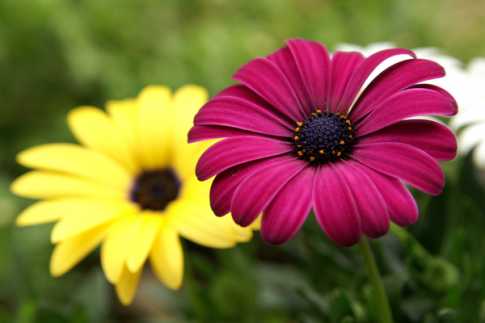 পরিচিতি
পাঠ পরিচিতি 
শ্রেণিঃ নবম
বিষয়ঃজীব বিজ্ঞান 
অধ্যায়ঃপঞ্চম
সময়ঃ৫০ মিনিট
উপস্থাপনায়
রনজিৎ কুমার দত্ত
সহকারী শিক্ষক(বিজ্ঞান)
মুকসুদপুর,গোপালগঞ্জ।
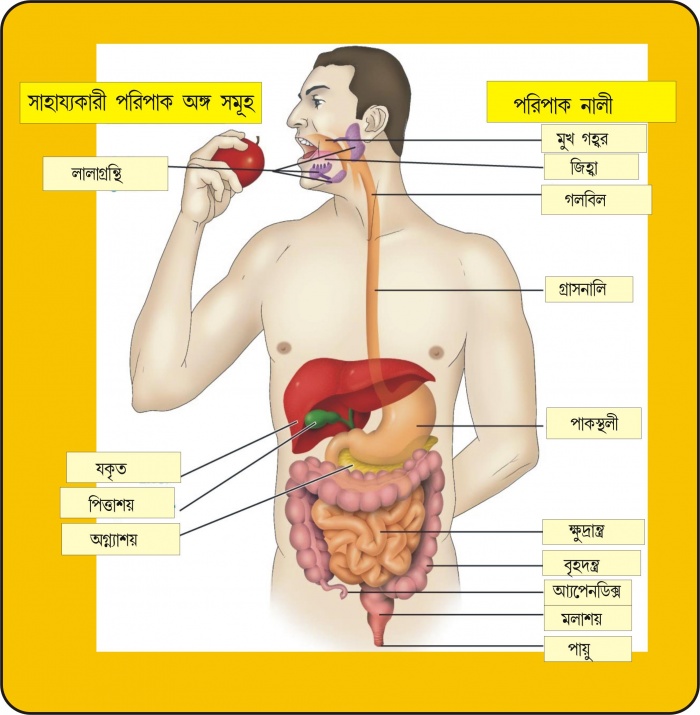 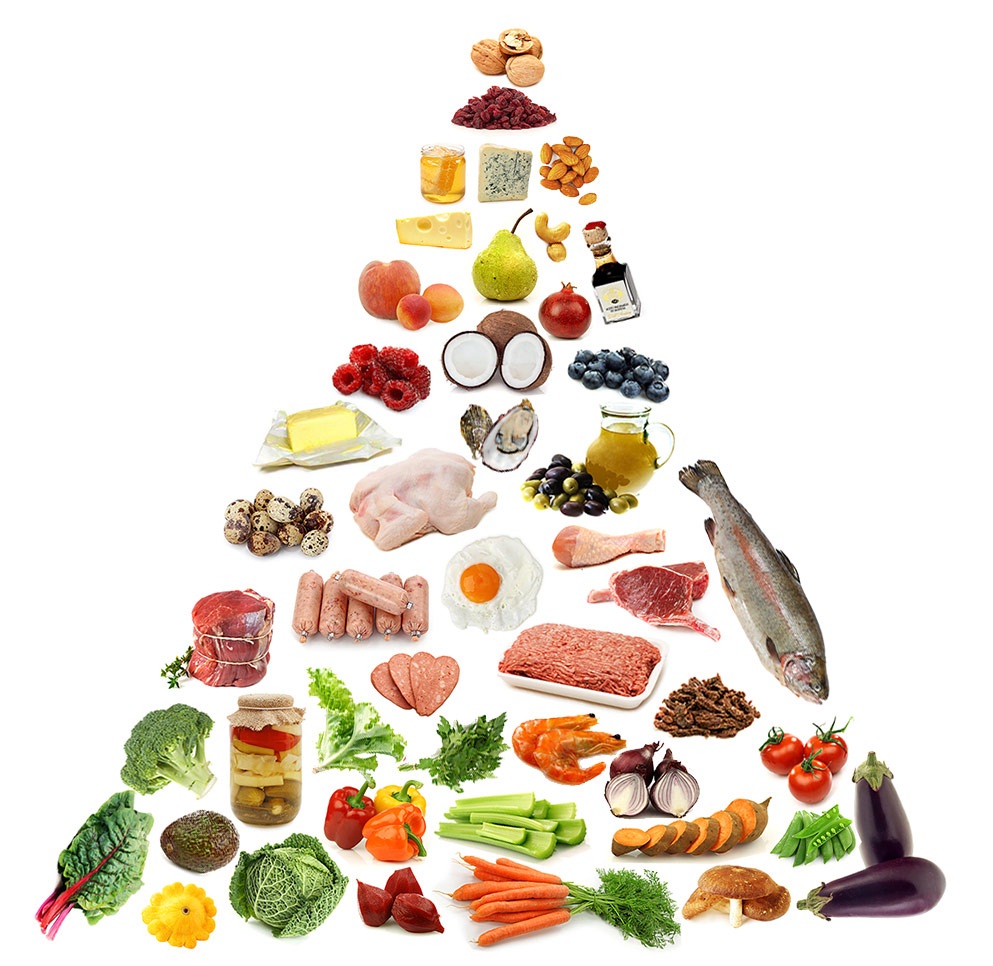 খাদ্য, পুষ্টি এবং পরিপাক
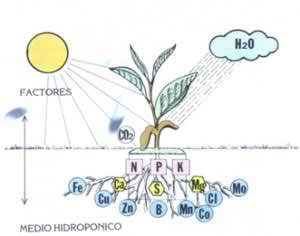 উদ্ভিদের খনিজ  পুষ্টি
শিখন ফল
এই পাঠ শেষে শিক্ষার্থীরা…
খনিজ পুষ্টি কি তা বলতে পারবে।
উদ্ভিদে পুষ্টির অভাবজনিত লক্ষন  বিশ্লেষন করতে পারবে।
খাদ্যের উপাদানগুলো কি কি তা বর্ণানা করতে পারবে।
খাদ্য উপাদানের উৎস গুলোর কি কি তা ব্যাখ্যা করতে পারবে।
উদ্ভিদ খনিজ পুষ্টি কি?
খনিজ পুষ্টি কত প্রকার?
পাতা  হলদে  হয়ে  যায়।
কোষের  বৃদ্ধি  ও বিভাজন  হ্রাস  পায়।
পাতা বেগুনি  রং  ধারণ করে। 
পাতায় মৃত অঞ্চল সৃষ্টি হয়।
নাইট্রোজেন
ফসফরাস
পটাশিয়াম
ক্যালসিয়াম
পাতার শীর্ষ  ও কিনারা  হলুদ  হয়।
পাতায় মৃত অঞ্চল সৃষ্টি হয়।
কচি পাতায়  ক্লোরোসিস  হয়।
বর্ধনশীল  শীর্ষ  অঞ্চল  মরে  যায়।
বর্ধনশীল  অগ্রভাগ মরে  যায় ।   
কচি  পাতার  বৃদ্ধি  কমে  যায়। 
ফুলের  কুঁড়ির জন্ম  ব্যাহত  হয়।
সবুজ রং হালকা হয়ে  যায়।
সালোকসংশ্লেষণের  হার  কমে যায়। 
অধিক হারে ক্লোরোসিস  হয়।
বোরন
ম্যাগনেসিয়াম
লৌহ
সালফার
পাতায়  লাল  ও  বেগুনি  দাগ দেখা যায়।
কাণ্ডের  শীর্ষ  মরে যায়। 
উদ্ভিদ  খর্বাকৃতি  হয়।
কচি পাতার রং হালকা  হয়ে যায়।
কাণ্ড দুর্বল  ও  ছোট  হয়।
মাইক্রোউপাদান কয়টি?
পটাসিয়ামের অভাবে উদ্ভিদের কি লক্ষন দেখা যায়?
উপাদান  অনুযায়ী  খাদ্যবস্তুকে প্রধানত তিনভাগে  ভাগ করা হয়।যথা
১।আমিষ ২। শর্করা ৩। স্নেহ
এছাড়া আরও তিন প্রকার উপাদানও দেহের জন্য প্রয়োজন ।যথা
১।ভিটামিন ২। খনিজ লবণ ৩। পানি
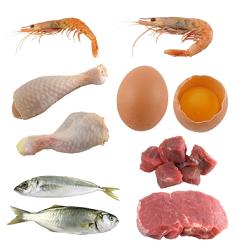 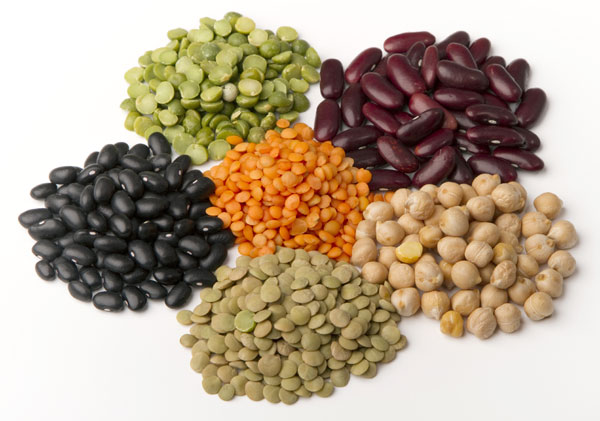 উদ্ভিজ  আমিষ
প্রাণীজ আমিষ
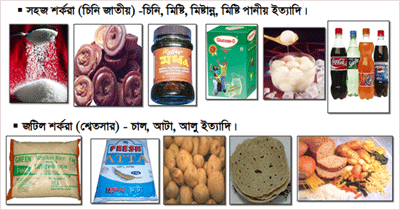 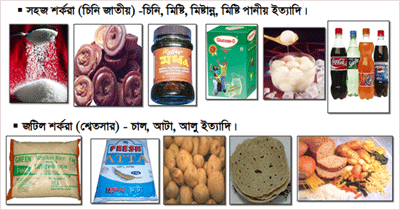 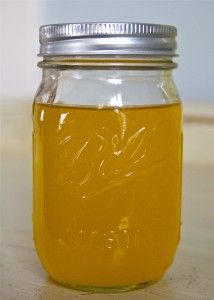 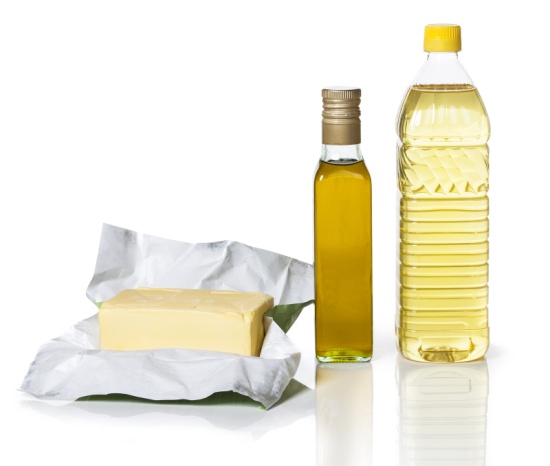 প্রাণিজ স্নেহ
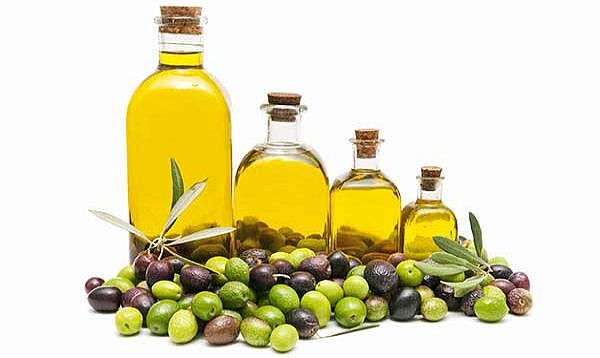 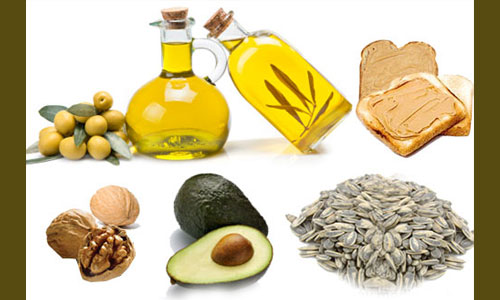 উদ্ভিজ স্নেহ
ভিটামিন
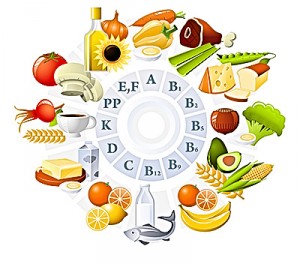 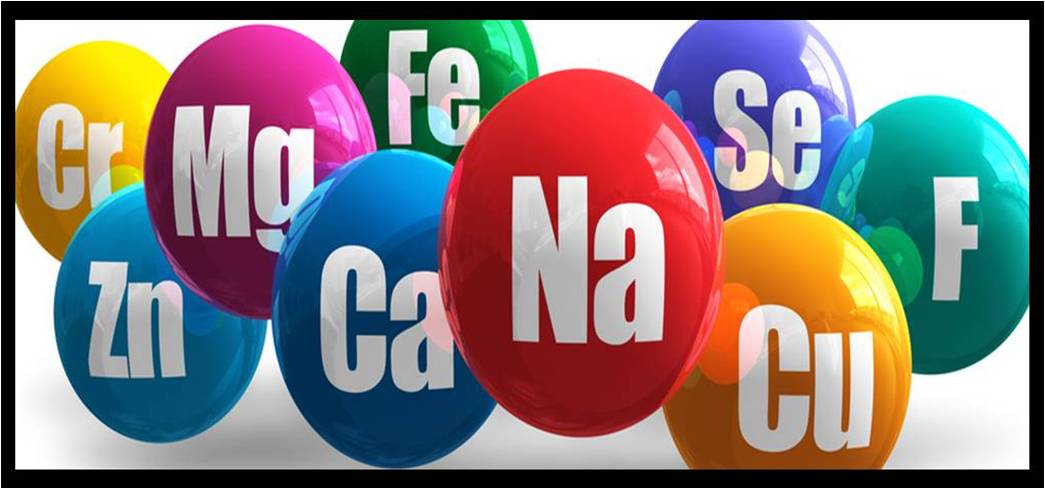 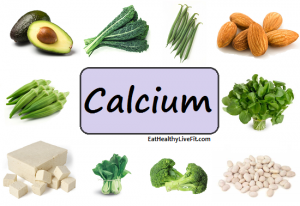 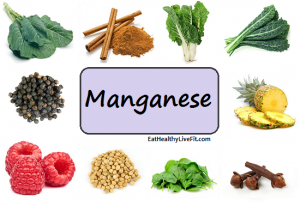 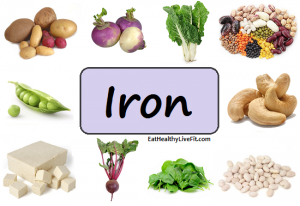 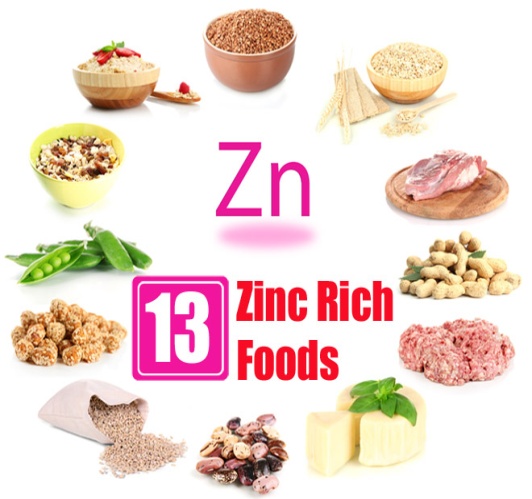 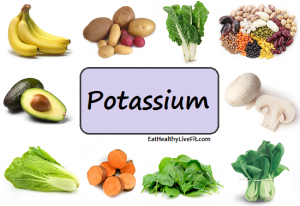 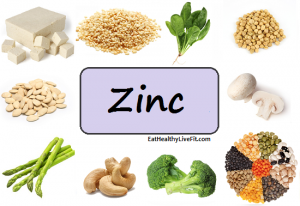 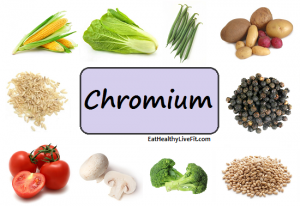 খনিজ লবন
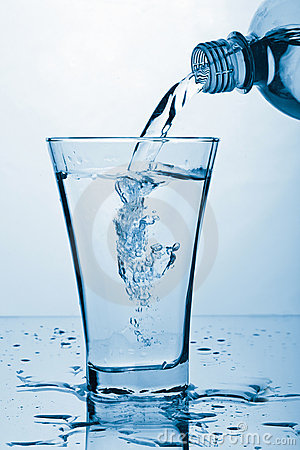 পানি
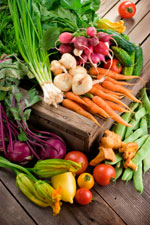 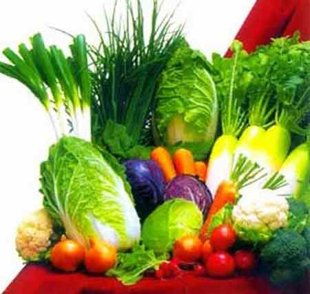 রাফেজ জাতীয় খাদ্য
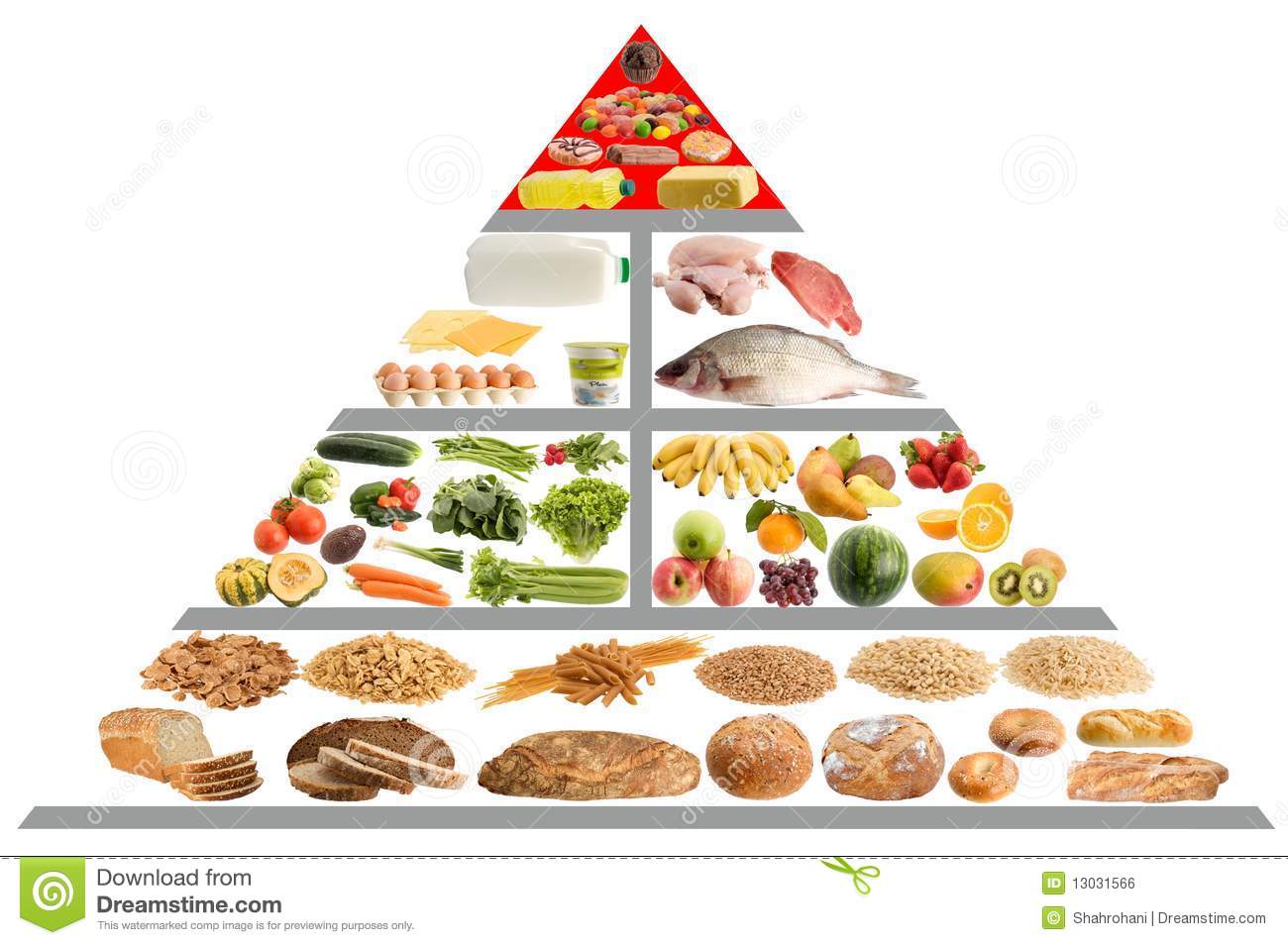 আদর্শ খাদ্য পিরামিড
দলগত কাজ
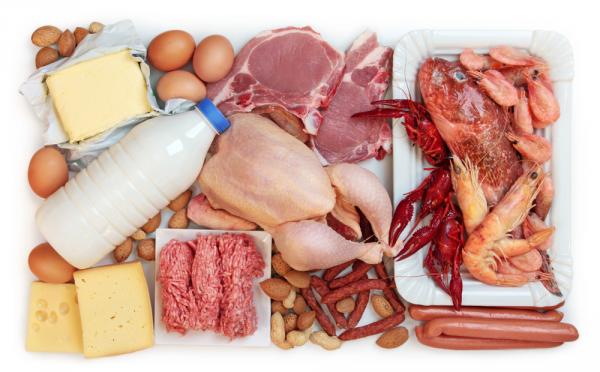 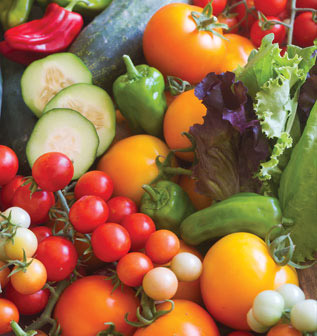 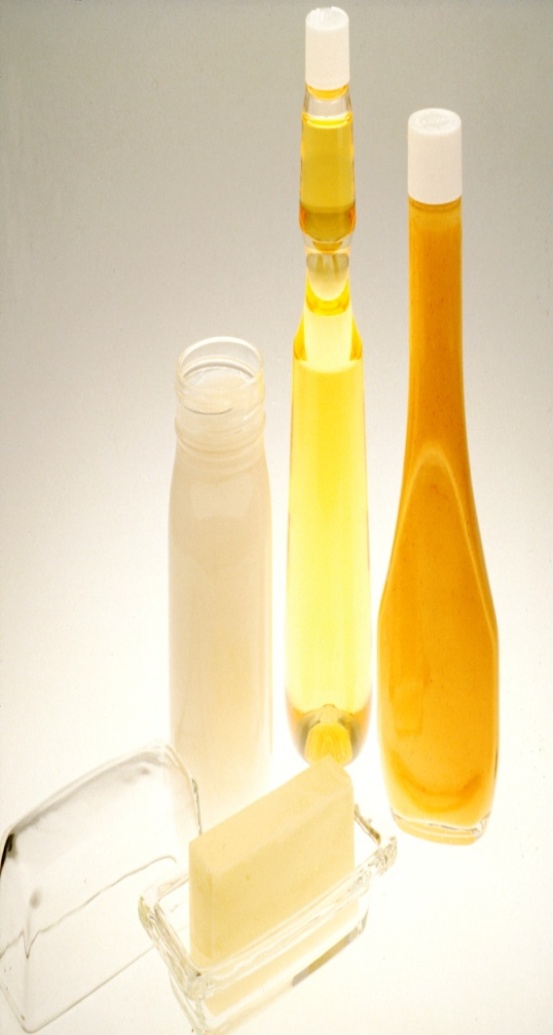 চিত্রগুলো হতে  স্নেহ ও খনিজ লবনজাতীয় খাদ্য বাছাই করে লিখ।
মূল্যায়ন
উদ্ভিদের ম্যাক্রোউপাদান কয়টি?
পাতা হলদে হয় কীসের অভাবে?
শুটকি মাছ কী জাতীয় খাদ্য? 
স্নেহ পদার্থ কয় ধরনের?
বাড়ির কাজঃ পাঁচটি করে আমিষ, শর্করা ও স্নেহ জাতীয় খাদ্যর নাম লিখ যা তুমি খাও।
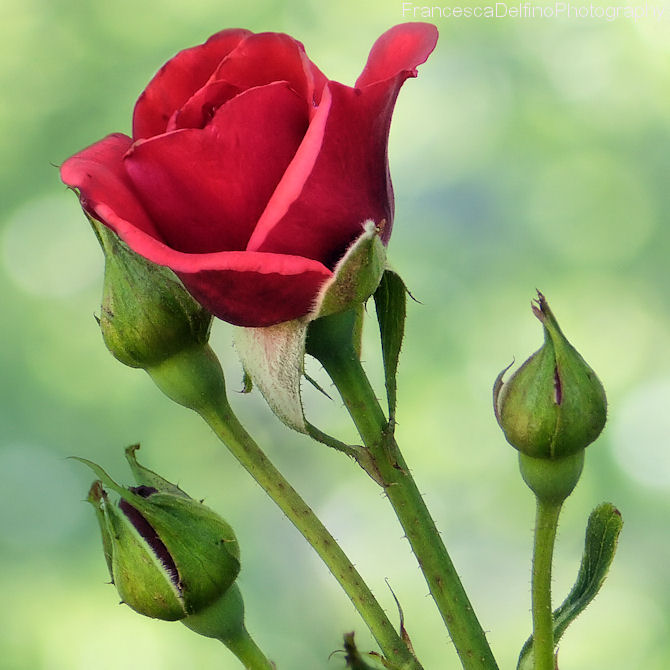 ধন্যবাদ